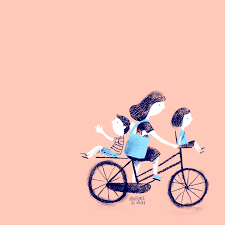 Mens en activiteit les 6
Wat gaan we vandaag doen?
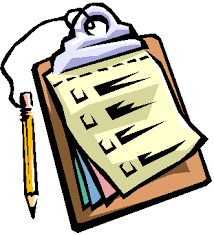 Werken aan de eindopdracht
Het maken van uitnodigen en versieringen voor de eindopdracht
De leerdoelen
Aan het einde van deze les kan je…
Een uitnodiging maken passend bij de doelgroep aan wie je deze gaat versturen.
Drie aspecten benoemen waarmee je rekening moet houden bij het maken van een uitnodiging.
Koppeling met het beroepenveld
Uitnodigingen en versieringen maken
Vandaag ga je de uitnodigingen en versieringen maken voor je eindopdracht
Hebben wij de leerdoelen behaald?